Sunum Hazırlama Yönergesi
Sunumunuz için lütfen bu formatı kullanınız.
 2. Slayttan itibaren başlayınız.
Sunum başlığını yazınız.
Bildiri ID numarası, sunum yapacak yazarın adını belirtiniz.
Şirket ya da üniversite logonuz sadece ilk slaytta yer alabilir.
Sunumunuz toplam 15 sayfayı aşmamalıdır. 
Sunum için 15 dakikadanız olacaktır. 
Sunumuzu ID numarası, bildiri adı, sunucu ismi olacak şekilde kaydediniz.
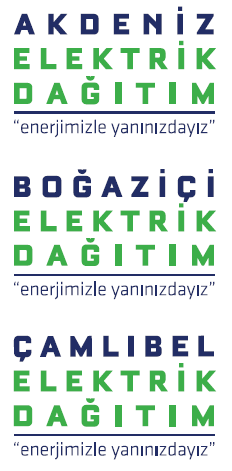 Türkiye’de Elektrikli Araçların Orta Gerilim Dağıtım Şebekesine Etkisinin Değerlendirilmesi
Seyit Cem YILMAZ,
Aynur ERAY
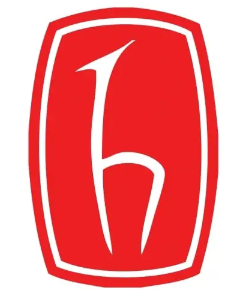 Bildiri ID Numarası: 0138
İçindekiler
İKLİM KRİZİ
İÇTEN YANMALI HAFİF HİZMET ARAÇLARIN SATIŞININ AŞAMALI OLARAK DURDURULMASINA YÖNELİK DUYURULAR
ELEKTRİKLİ ARAÇLARIN ŞEBEKE ÜZERİNDEKİ ETKİLERİ
ÇALIŞMANIN İÇERİĞİ
METODOLOJİ
SONUÇLAR – Kontrolsüz Şarj Durumu – Yüklenme
SONUÇLAR – Kontrolsüz Şarj Durumu – Gerilim Düşümü
SONUÇLAR – Kontrollü Şarj Durumu – Reaktif Güç
SONUÇLAR – Kontrollü Şarj Durumu – Güç Faktörü
SONUÇLAR – Kontrollü Şarj Durumu (3 senaryo)
SONUÇLAR – Kontrollü Şarj Durumu (EA Sayısında Artış)
SONUÇLAR - TARTIŞMA
İKLİM KRİZİ
Dünyanın yüzey sıcaklığı, 1800'lerin sonlarından (sanayi devrimi) bu yana ortalama olarak yaklaşık 1.1°C daha sıcak
Son 100.000 yıldır bu kadar yüksek bir sıcaklık olmadı
İklim değişikliğinin sonuçları:
şiddetli kuraklıklar,
su kıtlığı,
yoğun yangınlar,
deniz seviyelerinin yükselmesi,
seller,
kutup buzlarının erimesi,
yıkıcı fırtınalar ve
biyolojik çeşitliliğin azalması
İklim değişikliği ve olumsuz etkilerini ele almak için, dünya liderleri 12 Aralık 2015'te Paris'teki Birleşmiş Milletler İklim Değişikliği Konferansı'nda (COP21) tarihi bir anlaşmaya vardılar; Paris Anlaşması:
Anlaşma, tüm ülkeleri yönlendiren uzun vadeli hedefler belirler:
Bu yüzyılda küresel sıcaklık artışını 2 derece Celsius ile sınırlamak için küresel sera gazı emisyonlarını önemli ölçüde azaltmak, artışı 1.5 dereceye kadar sınırlama çabalarını sürdürmek;
Ülkelerin taahhütlerini her beş yılda bir gözden geçirmek;
Gelişmekte olan ülkelere, iklim değişikliğini hafifletmek, dirençlerini güçlendirmek ve iklim etkilerine uyum sağlama yeteneklerini geliştirmek için finansman sağlamak.
Anlaşma, yasal bağlayıcılığı olan uluslararası bir antlaşmadır. 4 Kasım 2016'da yürürlüğe girmiştir. Bugün itibariyle, 194 Taraf (193 Devlet ve Avrupa Birliği) Paris Anlaşması'na katılmıştır.
İÇTEN YANMALI HAFİF HİZMET ARAÇLARIN SATIŞININ AŞAMALI OLARAK DURDURULMASINA YÖNELİK DUYURULAR
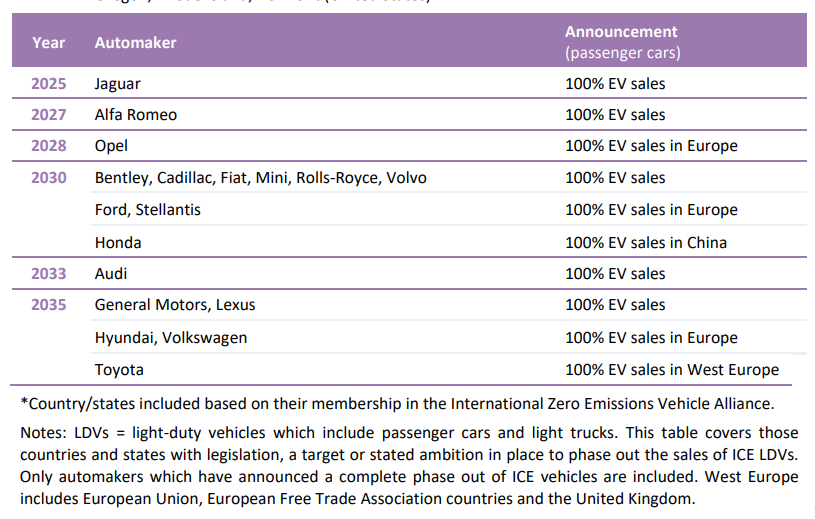 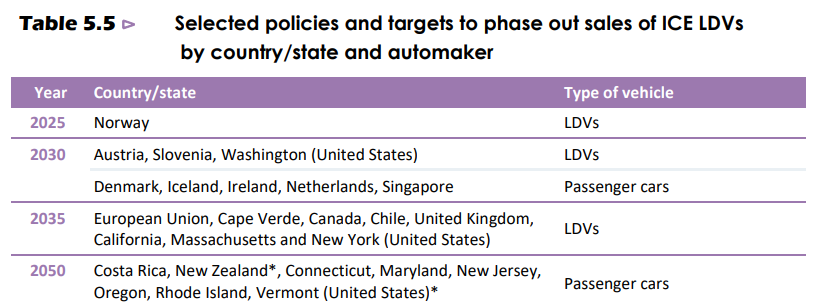 IEA (2022), World Energy Outlook 2022, IEA, Paris https://www.iea.org/reports/world-energy-outlook-2022, License: CC BY 4.0 (report); CC BY NC SA 4.0 (Annex A)
ELEKTRİKLİ ARAÇLARIN ŞEBEKE ÜZERİNDEKİ ETKİLERİ
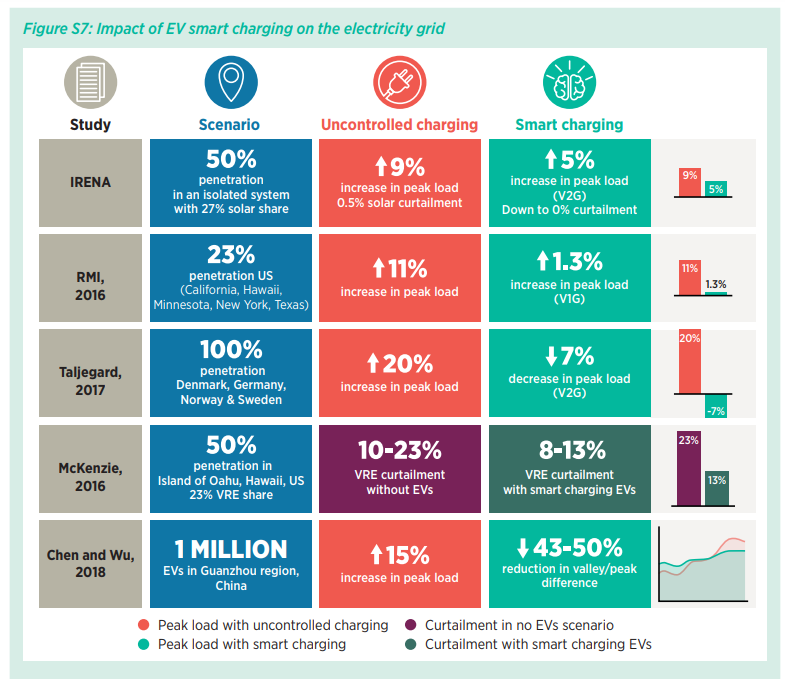 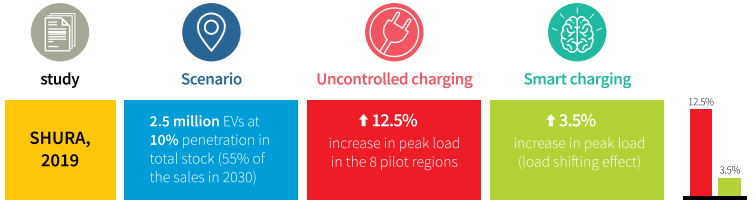 SHURA,
2024
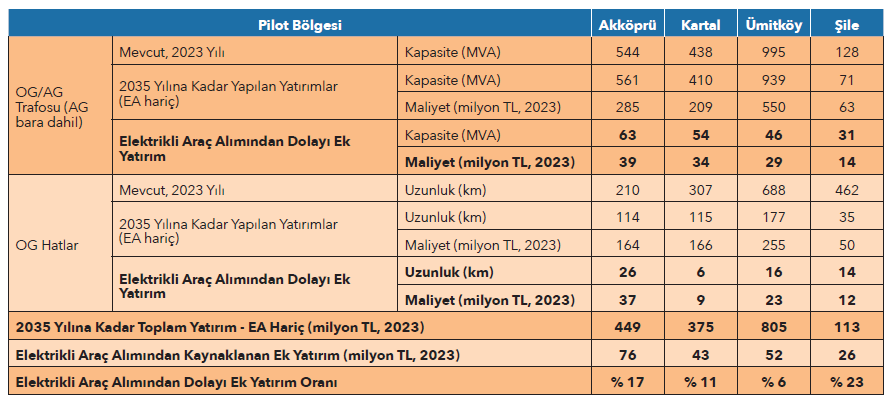 ÇALIŞMANIN İÇERİĞİ
3 Farklı Şarj Senaryosu
Rastgele Şarj Stratejisi
Parkta Şarj Stratejisi
Gece Tarifesi Stratejisi

Farklı Yaygınlaşma Oranları
0,5 Milyon EA
1,3 Milyon EA
2,7 Milyon EA
3,4 Milyon EA
Şebekeye Etki
Maksimum Yüklenme
Maksimum Gerilim Düşümü
Şebekeye Reaktif Katkı
Reaktif Güç Değişimi
Güç Faktörü Değişimi
METODOLOJİ
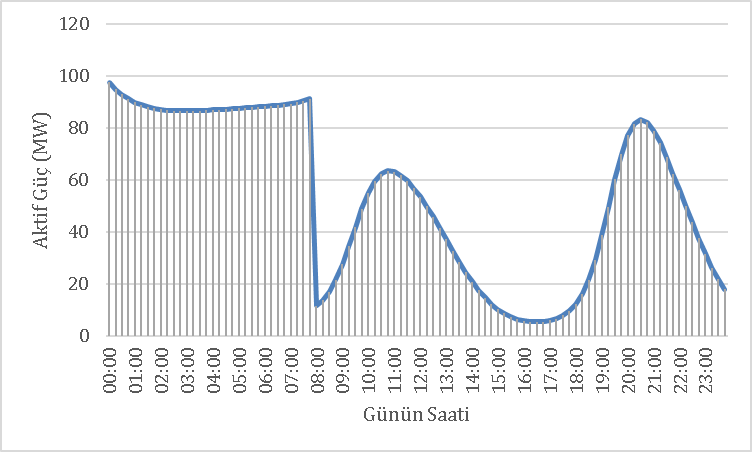 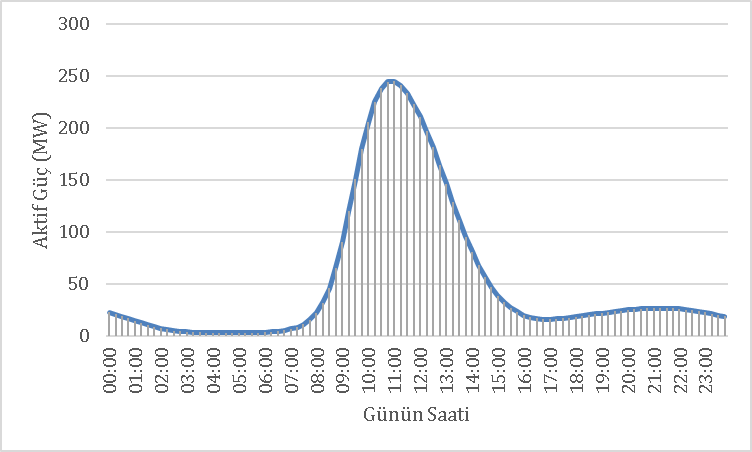 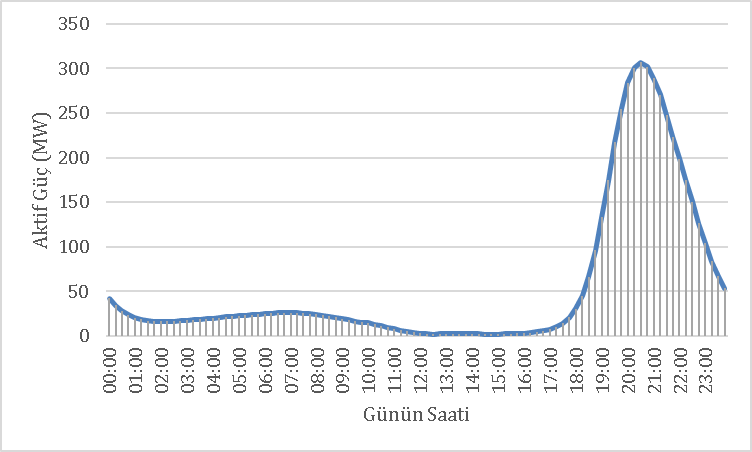 Rastgele (Gündüz Şarjı)
Gece Tarifesi (Gece Şarjı)
Parkta Şarj (Akşam Şarjı)
Elektrikli Araç Şarj Kabulleri
Elektrikli Araç Sürüş Profili
Batarya kapasitesi 23 kWh,
Enerji tüketimi 0,175 kWh/km,
Araçların şarj kapasitesi 15 kW,
Aracın şarjda kalma süresi 5 saat.
METODOLOJİ
SONUÇLAR – Kontrolsüz Şarj Durumu - Yüklenme
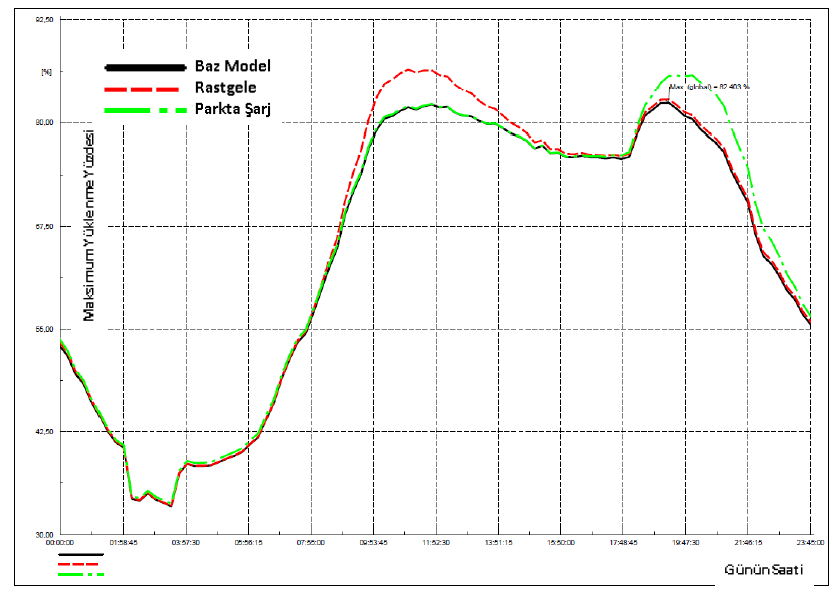 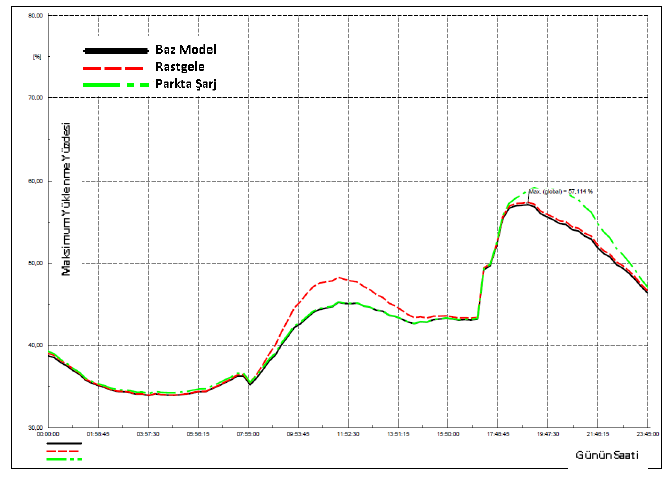 TR-27 - Maksimum Yüklenme Grafiği (2030)
TR-36 - Maksimum Yüklenme Grafiği (2030)
SONUÇLAR – Kontrolsüz Şarj Durumu – Gerilim Düşümü
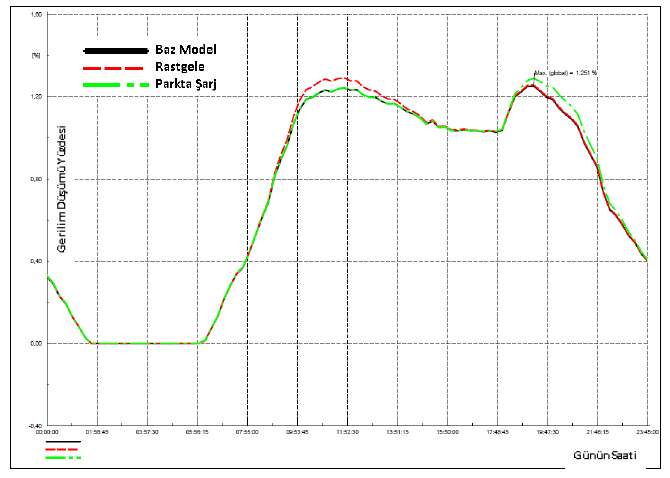 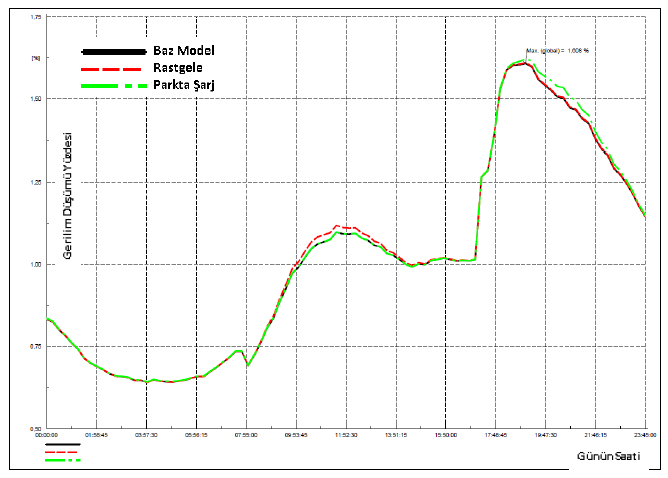 TR-27 - Maksimum Gerilim Düşümü Grafiği (2030)
TR-36 - Maksimum Gerilim Düşümü Grafiği (2030)
SONUÇLAR – Kontrollü Şarj Durumu – Reaktif Güç
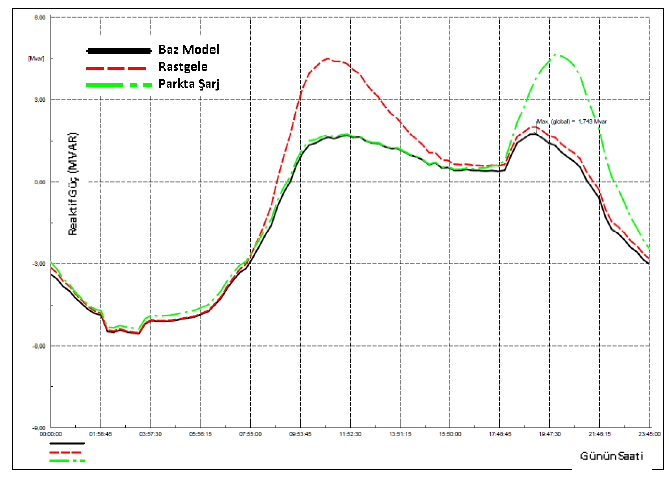 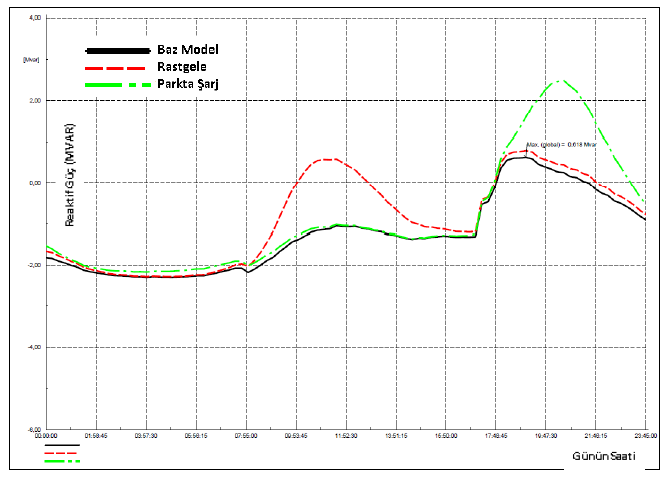 TR-27 – Reaktif Güç Grafiği (2030)
TR-36 – Reaktif Güç Grafiği (2030)
SONUÇLAR – Kontrollü Şarj Durumu – Güç Faktörü
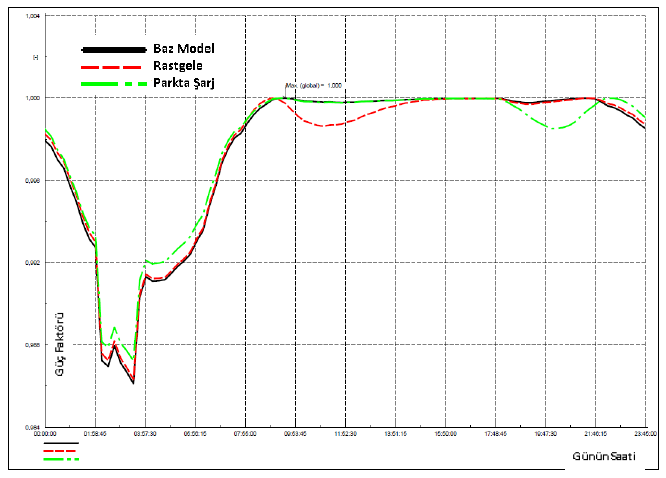 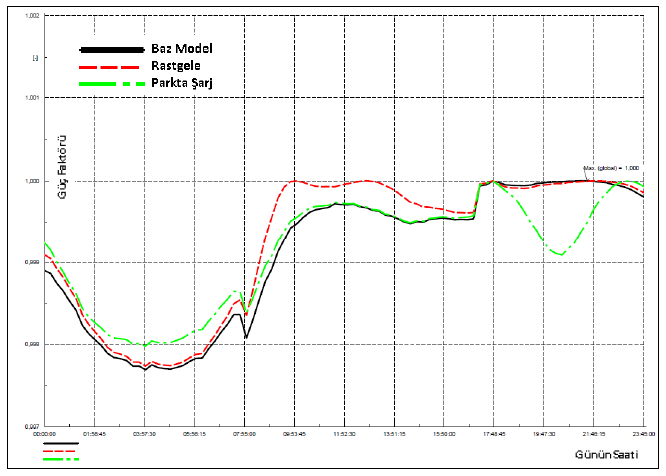 TR-27 – Güç Faktörü Grafiği (2030)
TR-36 – Güç Faktörü Grafiği (2030)
SONUÇLAR – Kontrollü Şarj Durumu (3 senaryo)
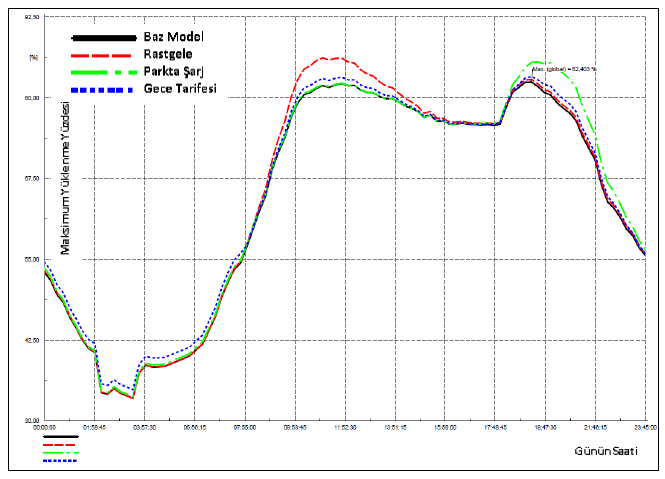 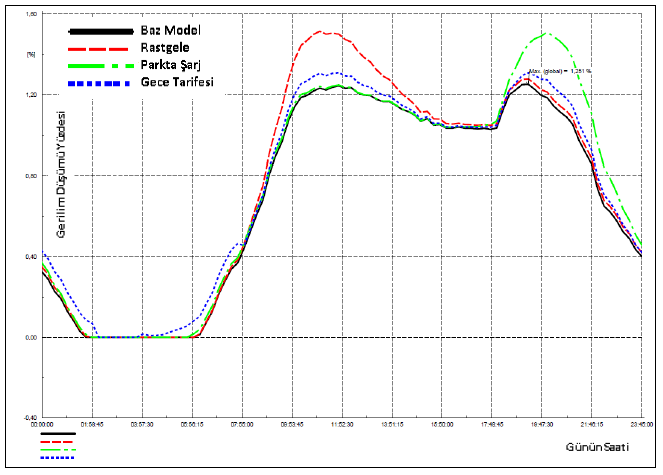 TR-27 – Maksimum Yüklenme Grafiği (2030)
TR-27 – Maksimum Gerilim Düşümü Grafiği (2030)
SONUÇLAR – Kontrollü Şarj Durumu (3 senaryo)
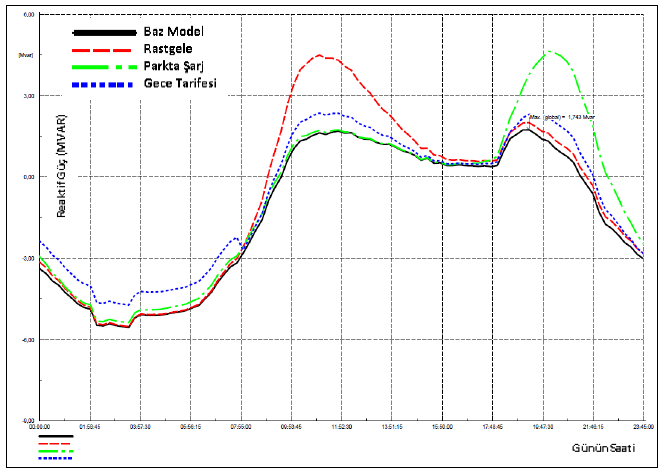 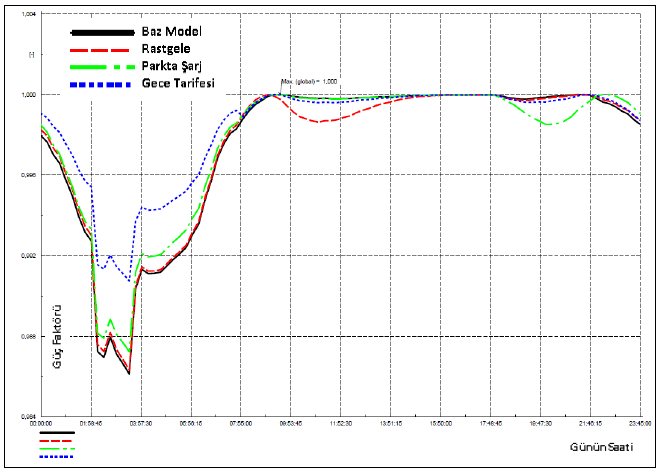 TR-27 – Reaktif Güç Grafiği (2030)
TR-27 – Güç Faktörü Grafiği (2030)
SONUÇLAR – Kontrollü Şarj Durumu (EA Sayısında Artış)
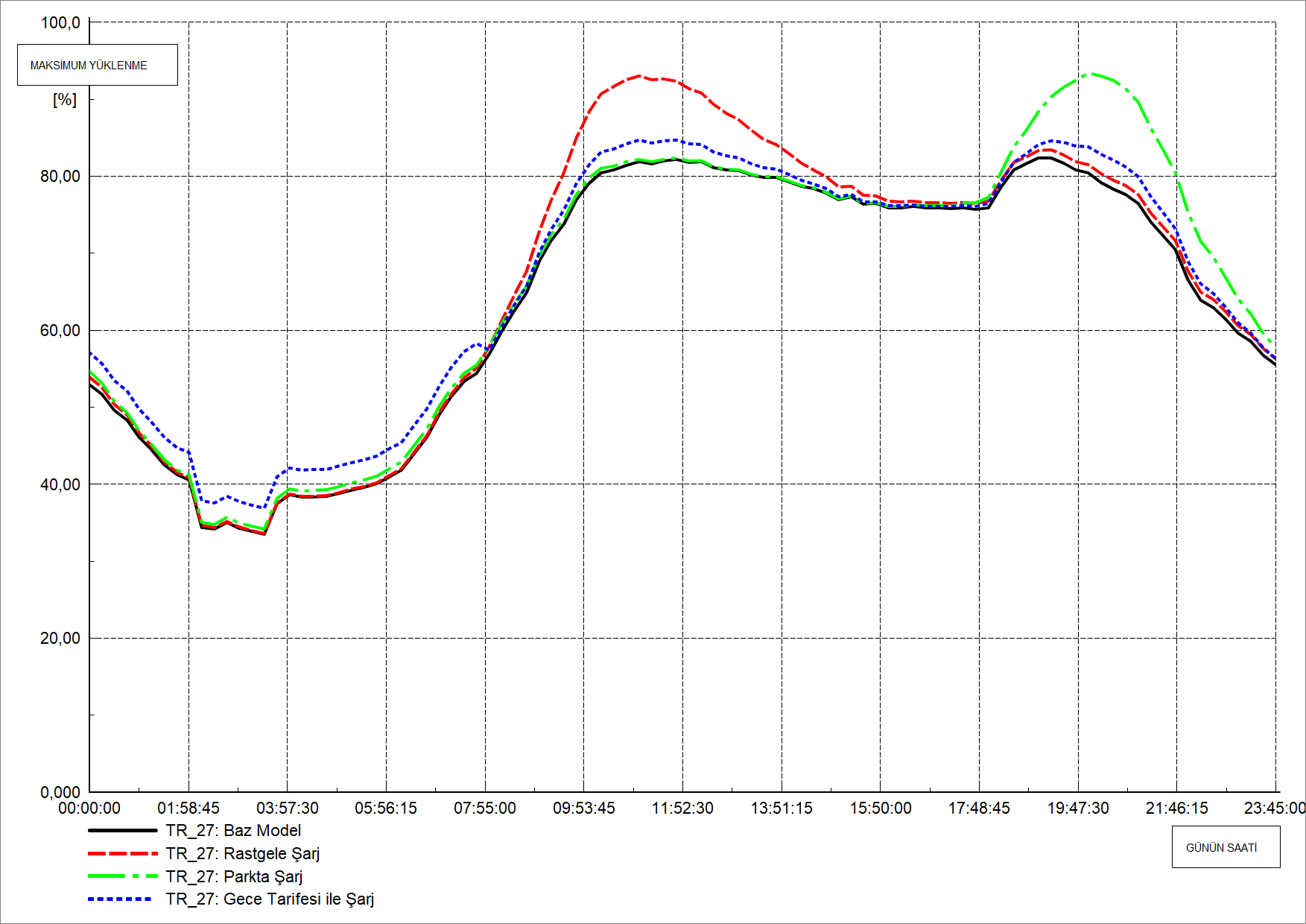 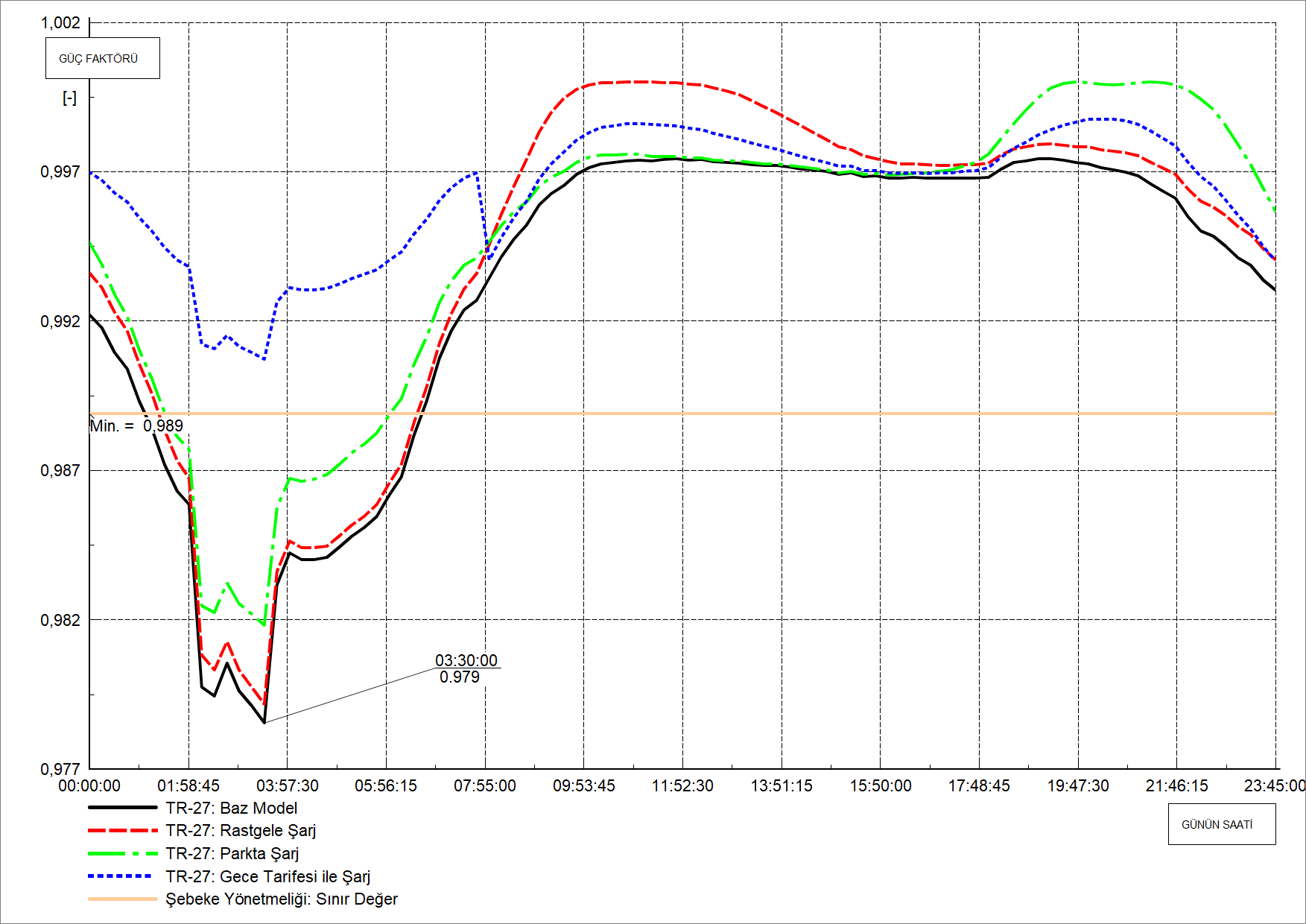 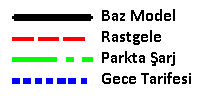 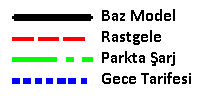 TR-27 – Maksimum Yüklenme Grafiği (3,4 Milyon EA)
TR-27 – Güç Faktörü Grafiği (3,4 Milyon EA)
SONUÇLAR - TARTIŞMA
Şebekeye Etki
Elektrikli araçların OG dağıtım şebekesine etkisi, yük profilinde ve gerilim düşümündeki değişimler açısından çok sınırlı oranda olmaktadır.
V2G (Vehicle-to-Grid)
Elektrikli araçların reaktif katkı vermesi hem gerilimi düzenleyici bir rol oynamakta hem de güç faktörünü düzenleyerek şebekedeki kayıpları ve fazladan yüklenmeleri ortadan kaldırmaktadır.
Gece Saatlerinde Şarj
Bu çalışmanın sonuçları göstermektedir ki; reaktif oran limitlerinin dışına çıkan pek çok güç trafosu şebekesi, elektrikli araçların şarj olma süresi boyunca 0,9 endüktif güç faktöründe reaktif yük çekmesi durumunda özellikle gece saatlerinde şarjın teşvik edildiği durumda güç faktörü açısından iyileşme göstermekte ve limitler içerisine girmektedir.
Kapasitif Yüklenme ve Gerilim Yükselmesi
Metropol bölgesinde yapılan 36 güç trafosunun yük akış analizleri, bu bölgenin tamamında yer altı kablosunun fazlalığından kaynaklı olarak kapasitif yüklerin fazla olduğunu, buna bağlı olarak güç trafolarının orta gerilim barasında gerilim yükselmesi oluştuğunu göstermektedir.
Reaktif Katkı
Tam otomasyonlu bir kontrollü şarj, işletme ve bakım maliyeti getiren bir senaryo olduğu için, her durumda uygulanamayabilir. Fakat; zaten kapasitif özellikte olan OG dağıtım şebekelerinde, eğer OG/AG dağıtım trafosunda ve alçak gerilim şebekesinde engel bir durum yok ise, sabit olarak 0,9 endüktif güç faktöründe elektrikli araç yüklerinin bağlanması son derece faydalı bulunmuştur.
Reaktif Katkı
Türkiye için orta gerilim seviyesinde hem elektrikli araçların negatif etkisini minimize etmek hem de onlardan reaktif katkı sağlayarak EA yaygınlaşmasını avantaja çevirmek amacıyla önerilen sistem, belirlenecek tarifelerle araçların en azından yarısını gece 00:00 – 08:00 aralığına kaydırmak ve EA’ ları 0,9 endüktif güç faktöründe şarj etmek olarak belirtilebilir.
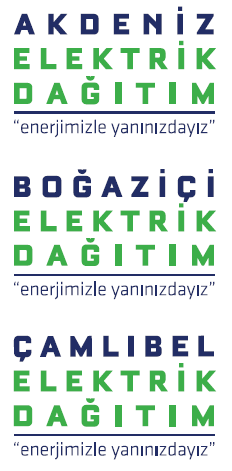 TEŞEKKÜRLER
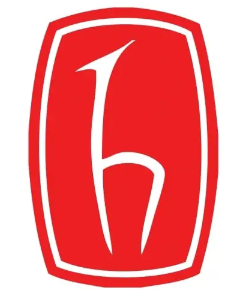